The GPS Block IIR/IIR-M                       Antenna Panel Pattern
Appendix C – SV-Specific Patterns, Phase Data
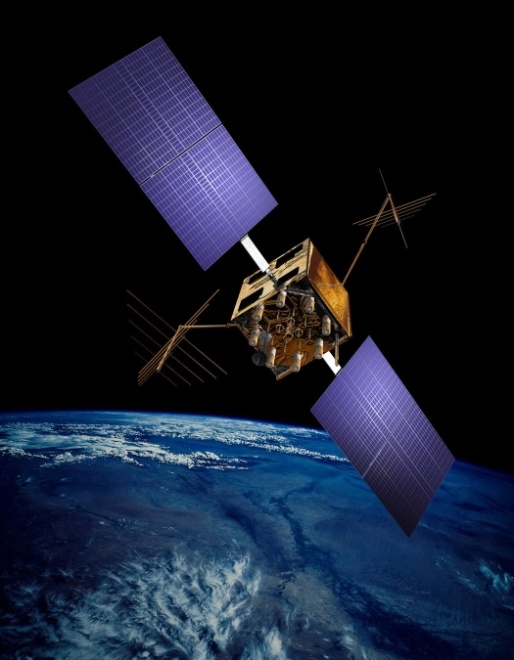 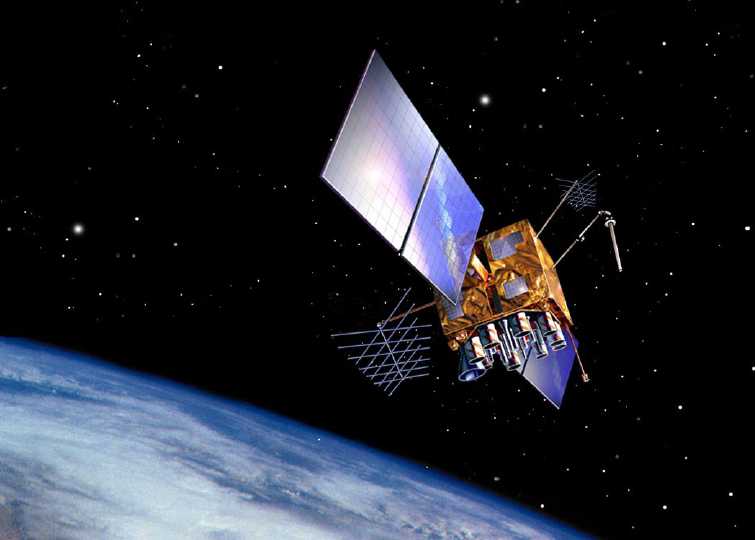 Willard Marquis
Lockheed Martin Space Systems Company
© 2014 Lockheed Martin Corporation.  All Rights Reserved.
[Speaker Notes: Approved for public release under LMCO PIRA #SSA201401020.]
Topics
Appendix C to “GPS Block IIR and IIR-M Antenna Panel Pattern”, Marquis, Feb2014: 
This Appendix contains the relative phase data for the IIR and IIR-M SV-specific antenna patterns
NOTE: The Powerpoint version of this slide package contains embedded Excel spreadsheets on the “Phase Data” slides
SVN41 Antenna Pattern – L1
Classic IIR, Original Panel, Phase Data
Embedded Excel Spreadsheet                              Contained in Powerpoint Version of These Slides
SVN41 Antenna Pattern – L2
Classic IIR, Original Panel, Phase Data
Embedded Excel Spreadsheet                              Contained in Powerpoint Version of These Slides
SVN43 Antenna Pattern – L1
Classic IIR, Original Panel, Phase Data
Embedded Excel Spreadsheet                              Contained in Powerpoint Version of These Slides
SVN43 Antenna Pattern – L2
Classic IIR, Original Panel, Phase Data
Embedded Excel Spreadsheet                              Contained in Powerpoint Version of These Slides
SVN44 Antenna Pattern – L1
Classic IIR, Original Panel, Phase Data
Embedded Excel Spreadsheet                              Contained in Powerpoint Version of These Slides
SVN44 Antenna Pattern – L2
Classic IIR, Original Panel, Phase Data
Embedded Excel Spreadsheet                              Contained in Powerpoint Version of These Slides
SVN45 Antenna Pattern – L1
Classic IIR, Original Panel, Phase Data
Embedded Excel Spreadsheet                              Contained in Powerpoint Version of These Slides
SVN45 Antenna Pattern – L2
Classic IIR, Original Panel, Phase Data
Embedded Excel Spreadsheet                              Contained in Powerpoint Version of These Slides
SVN46 Antenna Pattern – L1
Classic IIR, Original Panel, Phase Data
Embedded Excel Spreadsheet                              Contained in Powerpoint Version of These Slides
SVN46 Antenna Pattern – L2
Classic IIR, Original Panel, Phase Data
Embedded Excel Spreadsheet                              Contained in Powerpoint Version of These Slides
SVN47 Antenna Pattern – L1
Classic IIR, Improved Panel, Phase Data
Embedded Excel Spreadsheet                              Contained in Powerpoint Version of These Slides
SVN47 Antenna Pattern – L2
Classic IIR, Improved Panel, Phase Data
Embedded Excel Spreadsheet                              Contained in Powerpoint Version of These Slides
SVN48 Antenna Pattern – L1
IIR-M, Improved Panel, Phase Data
Embedded Excel Spreadsheet                              Contained in Powerpoint Version of These Slides
SVN48 Antenna Pattern – L2
IIR-M, Improved Panel, Phase Data
Embedded Excel Spreadsheet                              Contained in Powerpoint Version of These Slides
SVN49 Antenna Pattern – L1
IIR-M, Improved Panel, Phase Data
Embedded Excel Spreadsheet                              Contained in Powerpoint Version of These Slides
SVN49 Antenna Pattern – L2
IIR-M, Improved Panel, Phase Data
Embedded Excel Spreadsheet                              Contained in Powerpoint Version of These Slides
SVN50 Antenna Pattern – L1
IIR-M, Improved Panel, Phase Data
Embedded Excel Spreadsheet                              Contained in Powerpoint Version of These Slides
SVN50 Antenna Pattern – L2
IIR-M, Improved Panel, Phase Data
Embedded Excel Spreadsheet                              Contained in Powerpoint Version of These Slides
SVN51 Antenna Pattern – L1
Classic IIR, Original Panel, Phase Data
Embedded Excel Spreadsheet                              Contained in Powerpoint Version of These Slides
SVN51 Antenna Pattern – L2
Classic IIR, Original Panel, Phase Data
Embedded Excel Spreadsheet                              Contained in Powerpoint Version of These Slides
SVN52 Antenna Pattern – L1
IIR-M, Improved Panel, Phase Data
Embedded Excel Spreadsheet                              Contained in Powerpoint Version of These Slides
SVN52 Antenna Pattern – L2
IIR-M, Improved Panel, Phase Data
Embedded Excel Spreadsheet                              Contained in Powerpoint Version of These Slides
SVN53 Antenna Pattern – L1
IIR-M, Improved Panel, Phase Data
Embedded Excel Spreadsheet                              Contained in Powerpoint Version of These Slides
SVN53 Antenna Pattern – L2
IIR-M, Improved Panel, Phase Data
Embedded Excel Spreadsheet                              Contained in Powerpoint Version of These Slides
SVN54 Antenna Pattern – L1
Classic IIR, Original Panel, Phase Data
Embedded Excel Spreadsheet                              Contained in Powerpoint Version of These Slides
SVN54 Antenna Pattern – L2
Classic IIR, Original Panel, Phase Data
Embedded Excel Spreadsheet                              Contained in Powerpoint Version of These Slides
SVN55 Antenna Pattern – L1
IIR-M, Improved Panel, Phase Data
Embedded Excel Spreadsheet                              Contained in Powerpoint Version of These Slides
SVN55 Antenna Pattern – L2
IIR-M, Improved Panel, Phase Data
Embedded Excel Spreadsheet                              Contained in Powerpoint Version of These Slides
SVN56 Antenna Pattern – L1
Classic IIR, Original Panel, Phase Data
Embedded Excel Spreadsheet                              Contained in Powerpoint Version of These Slides
SVN56 Antenna Pattern – L2
Classic IIR, Original Panel, Phase Data
Embedded Excel Spreadsheet                              Contained in Powerpoint Version of These Slides
SVN57 Antenna Pattern – L1
IIR-M, Improved Panel, Phase Data
Embedded Excel Spreadsheet                              Contained in Powerpoint Version of These Slides
SVN57 Antenna Pattern – L2
IIR-M, Improved Panel, Phase Data
Embedded Excel Spreadsheet                              Contained in Powerpoint Version of These Slides
SVN58 Antenna Pattern – L1
IIR-M, Improved Panel, Phase Data
Embedded Excel Spreadsheet                              Contained in Powerpoint Version of These Slides
SVN58 Antenna Pattern – L2
IIR-M, Improved Panel, Phase Data
Embedded Excel Spreadsheet                              Contained in Powerpoint Version of These Slides
SVN59 Antenna Pattern – L1
Classic IIR, Improved Panel, Phase Data
Embedded Excel Spreadsheet                              Contained in Powerpoint Version of These Slides
SVN59 Antenna Pattern – L2
Classic IIR, Improved Panel, Phase Data
Embedded Excel Spreadsheet                              Contained in Powerpoint Version of These Slides
SVN60 Antenna Pattern – L1
Classic IIR, Improved Panel, Phase Data
Embedded Excel Spreadsheet                              Contained in Powerpoint Version of These Slides
SVN60 Antenna Pattern – L2
Classic IIR, Improved Panel, Phase Data
Embedded Excel Spreadsheet                              Contained in Powerpoint Version of These Slides
SVN61 Antenna Pattern – L1
Classic IIR, Improved Panel, Phase Data
Embedded Excel Spreadsheet                              Contained in Powerpoint Version of These Slides
SVN61 Antenna Pattern – L2
Classic IIR, Improved Panel, Phase Data
Embedded Excel Spreadsheet                              Contained in Powerpoint Version of These Slides
© 2014 Lockheed Martin Corporation.  All Rights Reserved.